Самара-мой город родной.
*  *  *СамараСамара - наш город родной и прекрасный!Самара - наш светлый, безоблачный край.Мы любим его и отнюдь не напрасноЖивём и находим в нём собственный рай!И волжских просторов - широких и чистыхНикто не забудет - нигде, никогда!А гор жигулёвских, вершин серебристых,Нам видеть и помнить дано навсегда!Самара, ты в сердце огонь разжигаешь!Отчизне своей мы готовы служить.Ты пламенем жизни вовеки сияешь,И Родину нашу нельзя не любить! 2004 г. Майя Юрасова.
Бурлаки на Волге
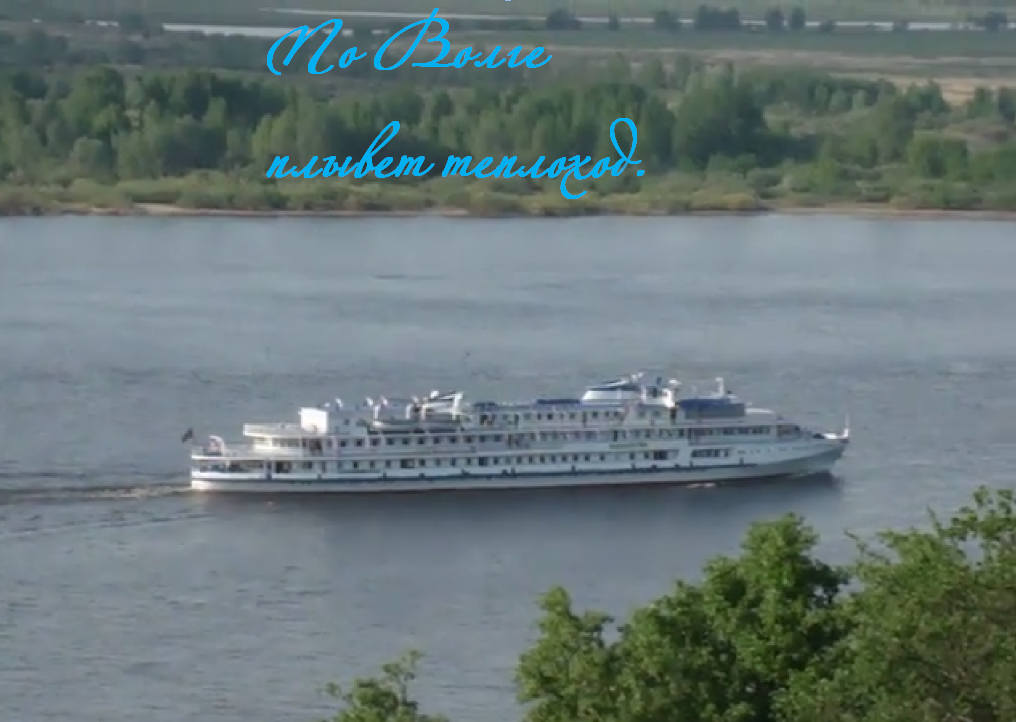